Модель психолого-педагогического
взаимодействия в рамках реализации проекта


   
     Абатский муниципальный район

2019
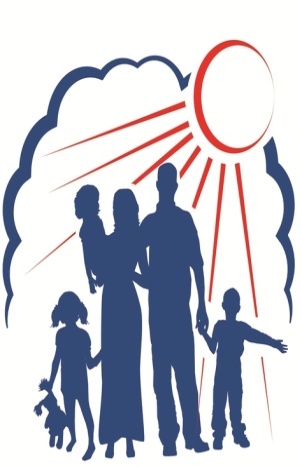 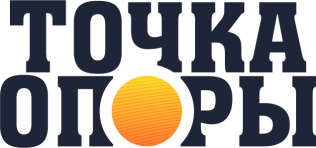 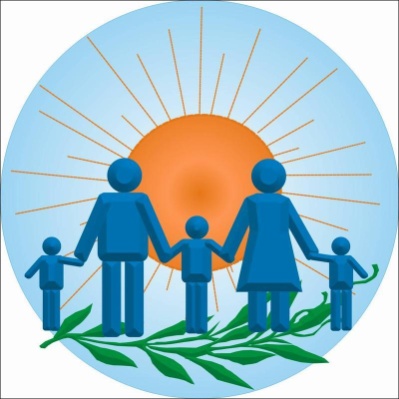 МАОУ Абатская 
СОШ №1
МАОУ Абатская 
СОШ №1
МАОУ Абатская 
СОШ №1
МАОУ Абатская 
СОШ №1
МАОУ Абатская 
СОШ №1
МАДОУ АР 
д/с "Сибирячок"
МАДОУ АР 
д/с "Сибирячок"
МАДОУ АР 
д/с "Сибирячок"
Ощепковская
СОШ
Ощепковская
СОШ
Ощепковская
СОШ
Ощепковская
СОШ
Ощепковская
СОШ
МАОУ
 Банниковская СОШ
МАОУ
 Банниковская СОШ
МАОУ Банниковская СОШ
МАОУ Банниковская СОШ
Болдыревская СОШ
Болдыревская СОШ
Тушнолобовская
СОШ
Тушнолобовская
СОШ
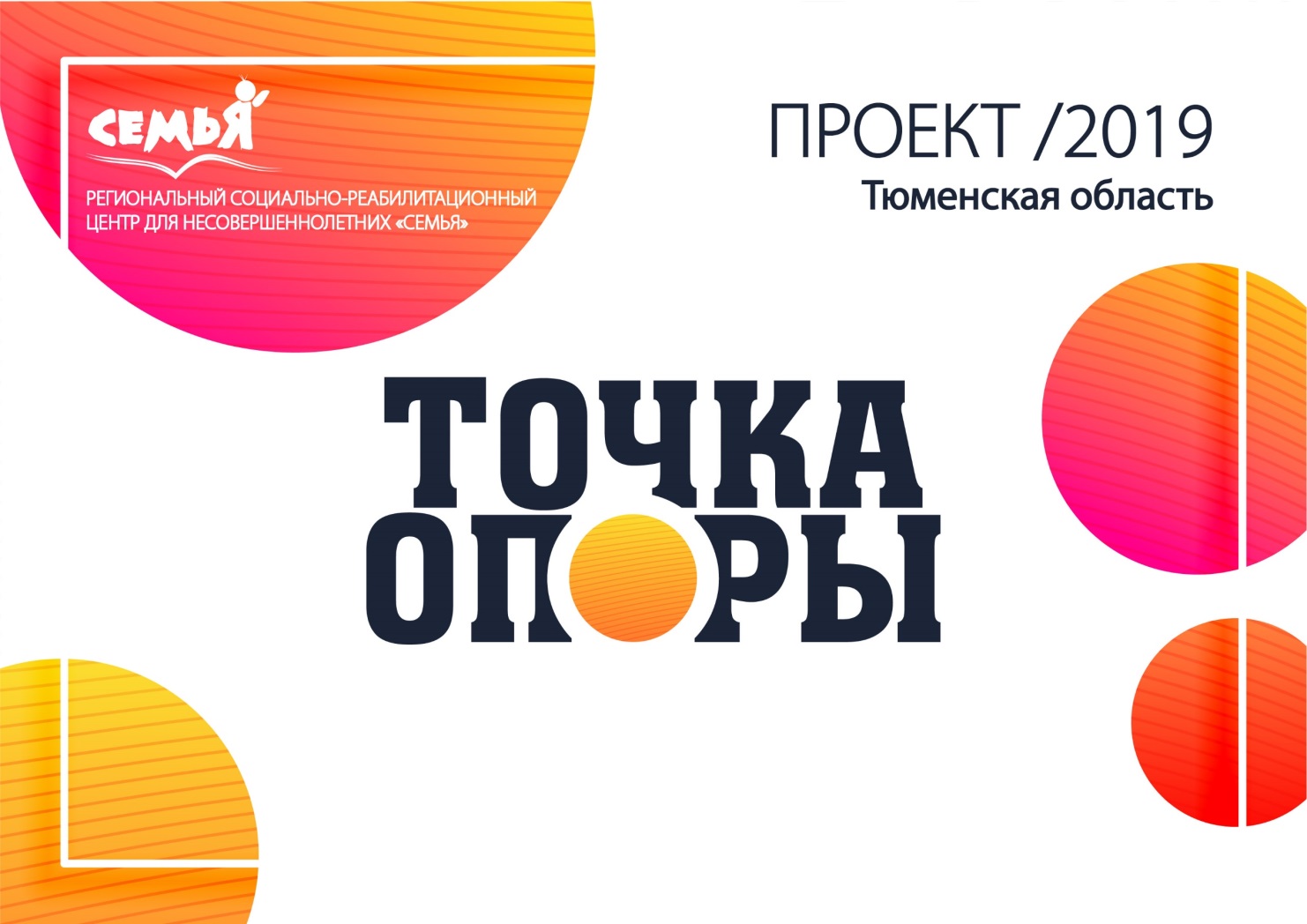 ПМПК
МАОУ Банниковская СОШ
МАДОУ АР д/с «Сибирячок
МАОУ  Абатская 
СОШ №1
Филиал Старо-Маслянская СОШ
МАОУ  Абатская 
СОШ №2
Филиал
Партизанская СОШ
Филиал  БЫСТРУШИНСКАЯ СОШ
Филиал
Ленинская
СОШ
Филиал
Ощепковская СОШ
Филиал Коневская СОШ
Филиал Болдыревская СОШ
Филиал  Тушнолобовская СОШ
Филиал Шевыринская СОШ
Ленинский д/с  Солнышко
Болдыревский д/с «Березка»
Ощепковский д/с «Березка
Быструшинский д/с «Ручеек»
Коневский
д/с Солнышко
Тушнолобовский д/с «Ручеек»
Шевыринский  
д/с «Зернышко»
Банниковский д/с «Аленушка»
Майский д/с
«Аленка»
Партизанский д/с 
«Аленушка»
УТВЕРЖДЕНО:
Начальник отдела образования
администрации Абатского
 муниципального района 
______________________В.Н.Шагаева
30.08.2019 г.
Медиа-план  Федерального проекта «Поддержка семей, имеющих детей» национального проекта 
«Образование» в рамках деятельности Региональной службы психолого-педагогической, 
методической и консультативной помощи гражданам, имеющим детей «Точка опоры»

Территория: Абатский муниципальный район
Муниципальный супервизор: Беспятова Виктория  Анатольевна
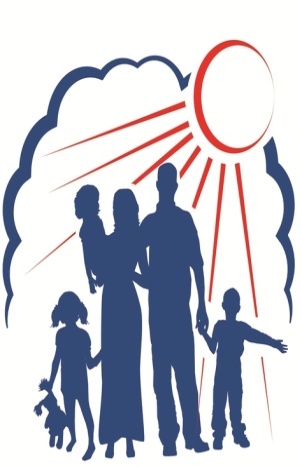